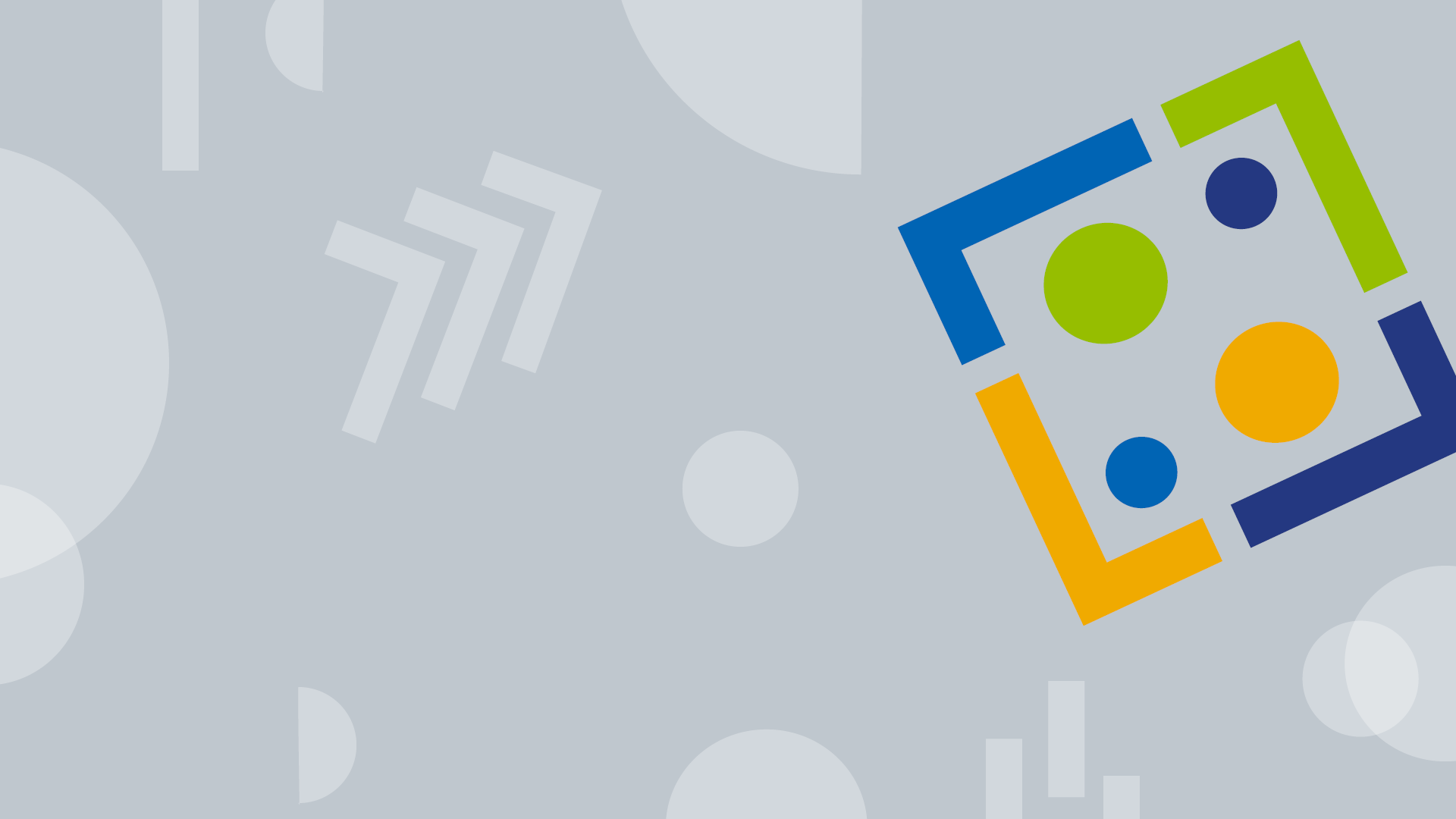 Constructive JournalismReporting constructively
The production process step by step
Can every story be constructive?
Constructive Journalism – Reporting constructively | DW Akademie | MDEV
April 16, 2023
Topics for a constructive approach
Any problem that is relevant for a community/society
Examples: 

Traffic
Garbage
Housing
Climate crisis
Social justice
Human rights
Local or global problem – focus on affected people!
    How are they affected?
Who‘s doing it better?  
	 leads to solutions
Constructive Journalism – Reporting constructively | DW Akademie | MDEV
April 16, 2023
And what about breaking news?
Focus on solutions can be harder to apply
Constructive news doesn‘t mean good news
News about great desasters need calm reporting
Choice of wording and pictures can still be constructive
Search for silver lining
Focus on help, how people struggle to face the challenges 
Nuance/context can be incorporated into any story.
Constructive Journalism – Reporting constructively | DW Akademie | MDEV
April 16, 2023
[Speaker Notes: Example to discuss: Earth quake in Turkey/North Syria in February 2023

After a natural disaster, the media could report on how people are helping each other, inviting neighbors who have lost their homes or their power to stay with them, strengthening the social fabric.]
Developing a constructive story idea
Constructive Journalism – Reporting constructively | DW Akademie | MDEV
April 16, 2023
The PERMA model (Martin Seligman)
Constructive Journalism – Reporting constructively | DW Akademie | MDEV
April 16, 2023
[Speaker Notes: Some constructive journalism proponents suggest to try another framework for brainstorming story angles and ideas, such as the PERMA model.
The PERMA model is based on the Positive Psychology work of Martin Seligman in the United States. 
It shows the five elements that are fundamental for our well-being.]
Questions around the PERMA elements
Positive emotions: Who is hopeful? Who has solved a problem?  Who is grateful?

Engagement: Who has put in great effort? Who is passionate about something?

Relationship: Who has helped? Who has been brought together? Where are examples of cooperation? Where are closer ties forming?

Meaning: Why is this story important to tell? Who is wiser now? What is the meaning of what happened?

Achievement: What was overcome? What was achieved?
Constructive Journalism – Reporting constructively | DW Akademie | MDEV
April 16, 2023
Positive deviants
“Outliers” in data that might show that a response is working. 

Who’s doing better than the others with the same resources? 

Working backwards from the evidence
Constructive Journalism – Reporting constructively | DW Akademie | MDEV
April 16, 2023
[Speaker Notes: Examples: 
Which hospital has the lowest infection rate? 
In which city is the crime rate the lowest? 
What country has the highest participation of women in government?

- then explore further: Why is this the case, where are they doing better than others? How? And could others learn from them?]
Sources for stories
Think tanks/policy experts/academics

Large datasets

People/organizations working with an issue 

Networks of innovators

Local community
 
Other journalists
Constructive Journalism – Reporting constructively | DW Akademie | MDEV
April 16, 2023
[Speaker Notes: Think tanks/policy experts/academics: They know their area of specialization well, and often know who is doing what to respond to a problem. They might have response ideas as well, but remember, a solid solutions story is about a response that is already being tried. 
 Large datasets: As mentioned above, these can be good places to find positive deviants and get solid data on how a response is working. 
 People/organizations working with an issue: NGOs, foundations or activists working in a certain field (the environment, women, rural poverty, food security, etc.) might well know what is happening on the ground. They probably have their own projects underway. Remember, the reporter is not there to sell their response, but to report on it. 
 Networks of innovators: Their whole raison d’être is to keep track of fresh approaches to issues.
 The local community: A media organization’s audience on social media can be a good resource for interesting initiatives, as can people at a community center. Good constructive journalists engage with their public. 
 Other journalists: Conversations with colleagues at other media outlets – around the country or on another continent – can give you insight into what’s going on beyond your coverage area.]
Stimulating creativity
Constructive Journalism – Reporting constructively | DW Akademie | MDEV
April 16, 2023
Inspiration - Finding stories
Think of your audience: 
What topics are they interested in?
What is of use to them?
How can you inspire them?
Engage with people – and listen!
Go data mining – check statistics for hidden stories
Who is doing it best?
What is normal?
Constructive Journalism – Reporting constructively | DW Akademie | MDEV
April 16, 2023
A creative approach
What we are used to: 
Attention and focus
More creative: 
Participative thinking  
Let your gaze wander in new directions
Focus on relationship between people 
          and objects
Constructive Journalism – Reporting constructively | DW Akademie | MDEV
April 16, 2023
[Speaker Notes: Our usual way of thinking: one-directional. Imagine you are driving a car through the dark. Spotlight is directed onto the road ahead of you.]
Exploring new ways of thinking
FUTURE
The brain is a self-organizing system: 
Past experiences influence the direction we take and make us feel safe
We find it difficult to lose control
PAST
What we need is:  

I R R I T A T I O N
Constructive Journalism – Reporting constructively | DW Akademie | MDEV
April 16, 2023
[Speaker Notes: We need to change the habitual neuronal pattern. But HOW?]
Lateral thinking = Thinking out of the box
Be aware of dominating perceptions and mindsets
Look for other ways to perceive situations
Loosen the tight control that our rational-logical (vertical) thinkin has on our mind
Consciously use random…
Constructive Journalism – Reporting constructively | DW Akademie | MDEV
April 16, 2023
[Speaker Notes: One method to become aware of one‘s own stereotypes is to apply the rule of inversion or role reversal.]
Creative techniques
Brainstorming
Negative brainstorming
Brainstorming as role play (Walt Disney strategy)
Fast thinking
Describe personas
Constructive Journalism – Reporting constructively | DW Akademie | MDEV
April 16, 2023
Personas
Needs and pain points
New skills needed
New equipment needed
I can hardly earn my living
Behaviours and actions, motivations
Farming in the traditional way
Profile
Name
Profession
Status
Biographic and psychographic details
Age, family status, professional experiences
City of living
a structured person
Values
What convinces the persona?
What or who informs the persona?
Constructive Journalism – Reporting constructively | DW Akademie | MDEV
April 16, 2023
[Speaker Notes: Personas are fictional characters, representing your readers/audience. 

Persona design thinking helps to better understand their personal contexts, their wishes, needs, interests, fears, beliefs … 

Persona design thinking is often used in marketing. Could be valuable for solution reporting.]
Habit filter
New ideas face resistence
Feasability filter
IDEA
Sympathy filter
Competition filter
Constructive Journalism – Reporting constructively | DW Akademie | MDEV
April 16, 2023
[Speaker Notes: Often we automatically reject ideas. This is because our brain applies different filters. 

Habit filter: we have never done this that way. That does not fit together. 
Feasability filter: This cannot work. This is too expensive. Nobody will be interested. 
Sympathy filter: I don‘t like the person who has come up with an idea.
Competition filter: Attention! Somebody wants to raise his/her profile.]
Creativity in the journalistic work process
Topic:
Find new topics
Find new angles in well-known topics
Follow up on topics you have already reported on
Research
Recognize open questions
Identify research goals
Think out of the box
Story production
Develop a dramaturgy
Choice of visual representations, music, effects
Ideas for data visualization / infographics
Writing:
Question your preconceptions
Don‘t go with stereotypes
Find fresh and unconventional comparisons
Constructive Journalism – Reporting constructively | DW Akademie | MDEV
April 16, 2023
Researching a constructive story
Constructive Journalism – Reporting constructively | DW Akademie | MDEV
April 16, 2023
Look to your audience to …
identify relevant problems
research on problem and solution (polls/surveys, user-generated content)
Find expert voices
Share and discuss research results 
Initiate and boost community engagement
Get crowd sourcing
Constructive Journalism – Reporting constructively | DW Akademie | MDEV
April 16, 2023
You are a journalist, not an advocate!
Size and impact of the problem 
Go deep! 

What about the solution? 
Look critically at all sides!
Constructive Journalism – Reporting constructively | DW Akademie | MDEV
April 16, 2023
Where to find data and information
Directly from source (official statistics/public records, studies, communities, organizations, companies, audience)
Freedom of Information (FOI) request
Experts
Forums, mailing lists 
Public and private archives
News reports, opinion articles, records
Publications
Search engines, databases
Social media 
Create your own archive!
Constructive Journalism – Reporting constructively | DW Akademie | MDEV
April 16, 2023
Desk research
Be critical
Verify and analyze data
Put data in context
Conduct your own research or survey 
Look for new or less-known sources.
Constructive Journalism – Reporting constructively | DW Akademie | MDEV
April 16, 2023
Field research
Go to the places affected 
Reach out to those directly impacted by the problem. 
Talk to experts, activists, scientists 
Take time to listen and understand other perspectives
Study the environment and circumstances
Constructive Journalism – Reporting constructively | DW Akademie | MDEV
April 16, 2023
Make your research constructive
Protagonists – Who is engaged? Who is making a difference? Is this protagonist representative or an outlier?

Sources – People on the ground, those affected? Someone surprising/unexpected?
 
Aspects/Perspective – Are you researching the full story? There are surely both positive and negative aspects to uncover.
Constructive Journalism – Reporting constructively | DW Akademie | MDEV
April 16, 2023
And what about yourself?
Try to think differently about an issue
Don't be fixated on one story angle or an assumption
Know your position – and your blind spots and biases
Check your own preconceptions
Constructive Journalism – Reporting constructively | DW Akademie | MDEV
April 16, 2023
Conducting constructive interviews
Constructive Journalism – Reporting constructively | DW Akademie | MDEV
April 16, 2023
Goals
Go beyond the usual statements 
Get to people’s motivations
Understand more fully 
Let people know they’re being heard
Expose people to the other tribe & counter confirmation bias
Enable dialogue in polarized societies
Look ahead
Constructive Journalism – Reporting constructively | DW Akademie | MDEV
April 16, 2023
Active, mindful listening
Be attentive and relaxed
Adopt a non-judgemental mindset
Ask quesions for clarification
Pay attention to non-verbal cues
Don‘t interrupt
Constructive Journalism – Reporting constructively | DW Akademie | MDEV
April 16, 2023
Interviewing
Also be a Future researcher 
How would you like to…? 
How can this be solved? 
What is needed for this?
Where do you go now?
Get the 5Ws and H (be a Detective), but go further… 

"How" and "what next" are important 
How did it work? 
How did this change?
How did you tackle this?
Constructive Journalism – Reporting constructively | DW Akademie | MDEV
April 16, 2023
Get beyond the usual talking points
Why is this important to you?
What is oversimplified about this issue?
How has this issue affected your life?
What do you think the other side wants?
What should the other side understand about you?
What’s the question nobody is asking?
What do you and your supporters need to learn about the other side in order to understand them better?
Constructive Journalism – Reporting constructively | DW Akademie | MDEV
April 16, 2023
Looping  - a 4 step guide (Solutions Journalism Network)
Listen to understand
Offer your understanding
Observe the reaction of your interviewee
Polish your understanding before moving on
Constructive Journalism – Reporting constructively | DW Akademie | MDEV
April 16, 2023
[Speaker Notes: The Solutions Journalism Network has adopted this looping technique from the Center for Understanding in Conflict and developed the following four-step guide for interviewing. 
Step 1: Listening carefully to the answer. 
Step 2: Checking back with the interviewee to understand more fully what he or she is saying. 
Step 3: observing the reaction and 
Step 4: correct (“polish”) understanding before moving on.
Looping: This technique – listening to understand – is a tool that mediators use to arrive at a deeper understanding of what's important to people and why. Looping creates empathy because “empathic listening allows the speaker to think more clearly and more deeply,” according to the Urban Consulate, a US group which aims to make people talk to create more equitable communities. “When people feel understood, things go deeper.”]
Offer your understanding
Interviewee: 
„I think immigrants are more likely to be criminals. They are already entering the country illegally to take advantage of us by taking our jobs or using our welfare system. And many of them have violent criminal histories.“
Journalist: 
„You are worried about your safety and well-being if people enter the U.S. who are either violent or need financial help. Is that right?“
Constructive Journalism – Reporting constructively | DW Akademie | MDEV
April 16, 2023
What happens when you loop?
People correct you if they think you got something wrong (which is not all that rare…).
People feel heard…
… they open up more. 
… they will often even listen to information which conflicts with deeply held beliefs.
Constructive Journalism – Reporting constructively | DW Akademie | MDEV
April 16, 2023
Loop all the time?
It‘s difficult and even patronizing to loop everything someone says.
It‘s helpful when
… there is a need for understanding.
… there is a strong emotion or opinion about something.
… there is strong disagreement on an issue or between parties
Constructive Journalism – Reporting constructively | DW Akademie | MDEV
April 16, 2023
Moderation / Mediation
1. Put rules in place
No personal attacks, no political psturing, let others speak
2. No questions ahead of time, no prepared statements
3. Guest selection
Make sure your guests are interested in constructive dialogue
4. Setting / Seating
Neutral setting, everyone with an equal footing
Constructive Journalism – Reporting constructively | DW Akademie | MDEV
April 16, 2023
What makes a constructive story compelling?
Constructive Journalism – Reporting constructively | DW Akademie | MDEV
April 16, 2023
Storytelling
Humans = storytelling animals
Once upon a time …
Fairy tales
Myths. … (The Hero‘s Journey)
Constructive Journalism – Reporting constructively | DW Akademie | MDEV
April 16, 2023
[Speaker Notes: “The Hero’s Journey” described by mythologist James Campbell (1949). Campbell found variations of this classical story structure in tales and myths from many of the world’s cultures.
Different interpretations 8 steps, 12 steps… 

The hero leaves for the quest, learns from a mentor, fights enemies, almost dies, resurrects, finds his power and returns with an elixir. 

Filmmakers work with it. For CJ it is in some parts helpful.]
The road to a successful story
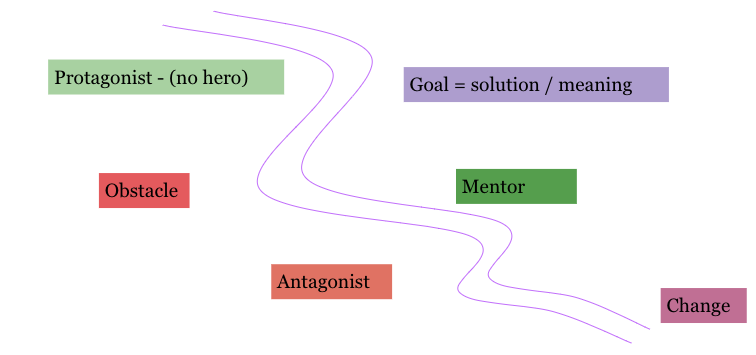 Constructive Journalism – Reporting constructively | DW Akademie | MDEV
April 16, 2023
[Speaker Notes: This archetype of human storytelling fits to some extent quite well to the problem-solution shift in constructive journalism. 
But to make constructive stories compelling and inspiring, the main elements need to be slightly modified or adapted:
Protagonist = No mighty savior, no superman/woman -> risk: disempower the audience
Obstacle = the relevant problem
Goal = the response to the problem that has been identified / on a higher level: meaning (PERMA), themes that all people can connect with, beyond political/ethnical affiliations: friendship, home, well-being…
Mentor = a metaphor for something or someone having inspired or encouraged the protagonist. What was the source of inspiration/empowerment? This can be: meeting someone inspirational, reading a book, hearing about a technique
Antagonist = obstacles, struggles, limitations of the solution
Change = solution, evidence]
Staying constructive throughout the story production process
Constructive Journalism – Reporting constructively | DW Akademie | MDEV
April 16, 2023
Integrating constructive techniques in every step of the way
Interviewing
Choosing an angle
Editing
Publication / community
Writing / filming
Desk and field research
Constructive Journalism – Reporting constructively | DW Akademie | MDEV
April 16, 2023
Writing / Filming
Include variety of voices (not just politicians or experts)

Include a positive peak and an inspirational end statement from a main character. 
	People remember on how they felt at its most intense point and it's end. 
	(Peak-End Rule)
Constructive Journalism – Reporting constructively | DW Akademie | MDEV
April 16, 2023
Editing
How are you framing your story in your headline / teaser / lead?

Remember: 
Many loved ones will die
Together we can save many lives
Constructive Journalism – Reporting constructively | DW Akademie | MDEV
April 16, 2023
Publishing / community management
Engage on social media – don't just publish and forget.
Answer questions, ask for feedback
Learn from the community what they like, what they don't, what they want next.
Constructive Journalism – Reporting constructively | DW Akademie | MDEV
April 16, 2023
CJ if you don‘t have much time (1)
Ask a few extra questions:

Looking forward: 
What happens now? 
What‘s the next step?

Look for action (from officials): 
What will you do now? 
How would you want to solve this? What would you do if you could?
Constructive Journalism – Reporting constructively | DW Akademie | MDEV
April 16, 2023
CJ if you don‘t have much time (2)
3. Examples of solutions: 
How do you think this problem could be solved? 
Do you know anyone who has tackled this problem successfully?

4. Context and perspective: 
Can we compare this to anything? 
Do you have data, facts, figures, sources on this? 


REMEMBER: Put numbers in relation to something, give history, describe development. Add context for a fuller picture.
Constructive Journalism – Reporting constructively | DW Akademie | MDEV
April 16, 2023
Thank you
Constructive Journalism – Reporting constructively | DW Akademie | MDEV
April 16, 2023